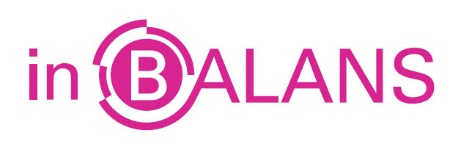 Controleverklaring 
Verklaring van een accountant over de uitslag van zijn onderzoek.
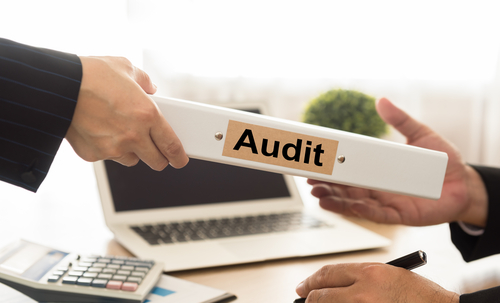 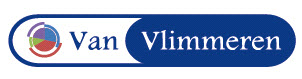 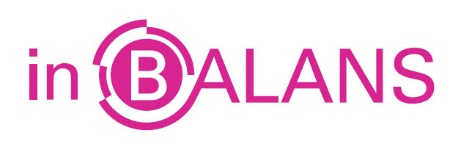 Controleverklaring 
Voorbeeldtekst goedkeurende verklaring
Naar ons oordeel, geeft de jaarrekening een getrouw beeld van de grootte en de samenstelling van het vermogen van ... per 31 december 2020 en van het resultaat en de kasstromen over 2020 in overeenstemming met International Financial Reporting Standards zoals aanvaard binnen de Europese Unie en met Titel 9 Boek 2 BW.
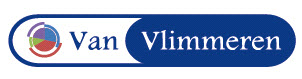 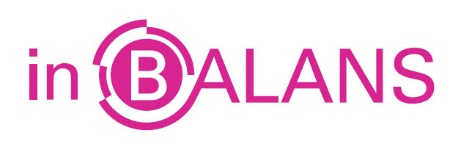 Belangen waarborgen
Dit gebeurt door een onderzoek door een accountant; het doel is de belangen van alle belanghebbenden veilig te stellen.
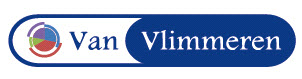